ПОВЫШЕНИЕ КВАЛИФИКАЦИИ
Повышение квалификации педагогов колледжа проводится согласно перспективного плана.  Все преподаватели общеобразовательных дисциплин прошли курсы по обновленному содержанию. 9 педагогов колледжа прошли курсы  в  Центре педагогического мастерства АОО Назарбаев Интеллектуальные школы по образовательным программам повышения квалификации преподавателей колледжей по общеобразовательным дисциплинам в рамках обновленного содержания среднего образования Республики Казахстан как региональные тренеры. Все они в качестве тренеров проводили курсы для педагогов общеобразовательных дисциплин колледжей Северо-Казахстанской области. Курсы повышения квалификации для преподавателей естественно-научного цикла по программе развития функциональной грамотности «PIZA» прошли 4 педагога.       Онлайн курсы	по теме «Развитие и совершенствование ИТ-компетенций педагогов» прошли 67 педагогов.
                          Мониторинг 
                           повышения квалификации  педагогов
План повышения квалификации
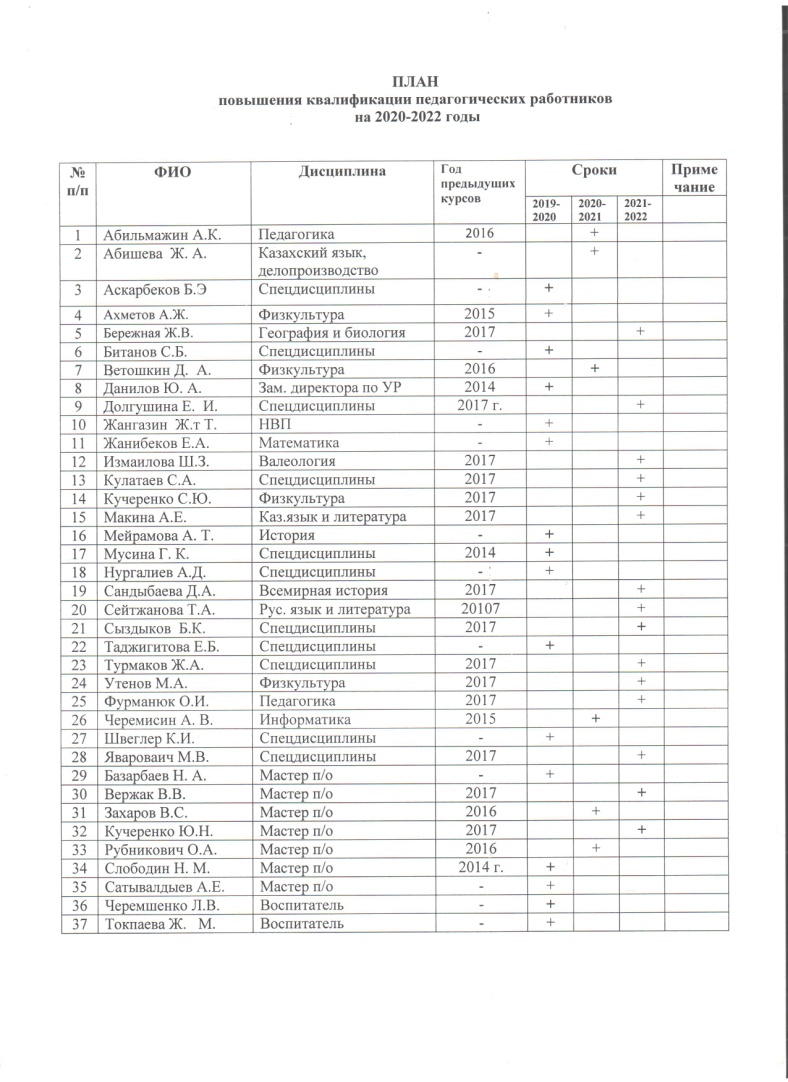 План стажировок на предприятиях
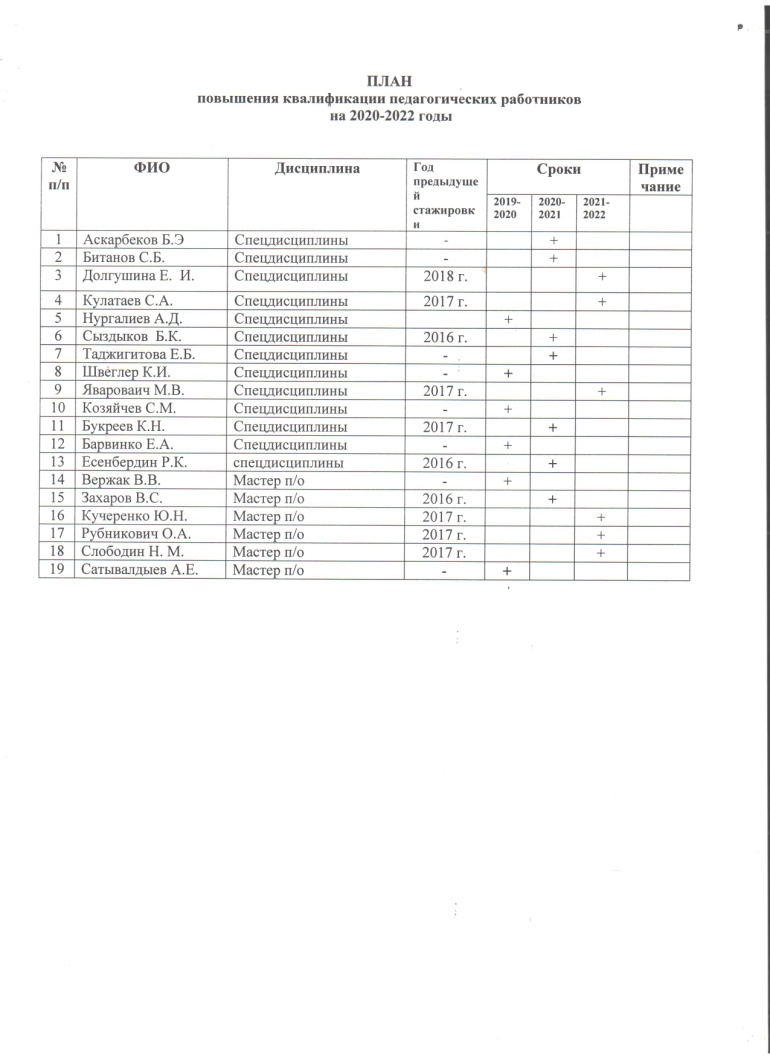